The Revelation
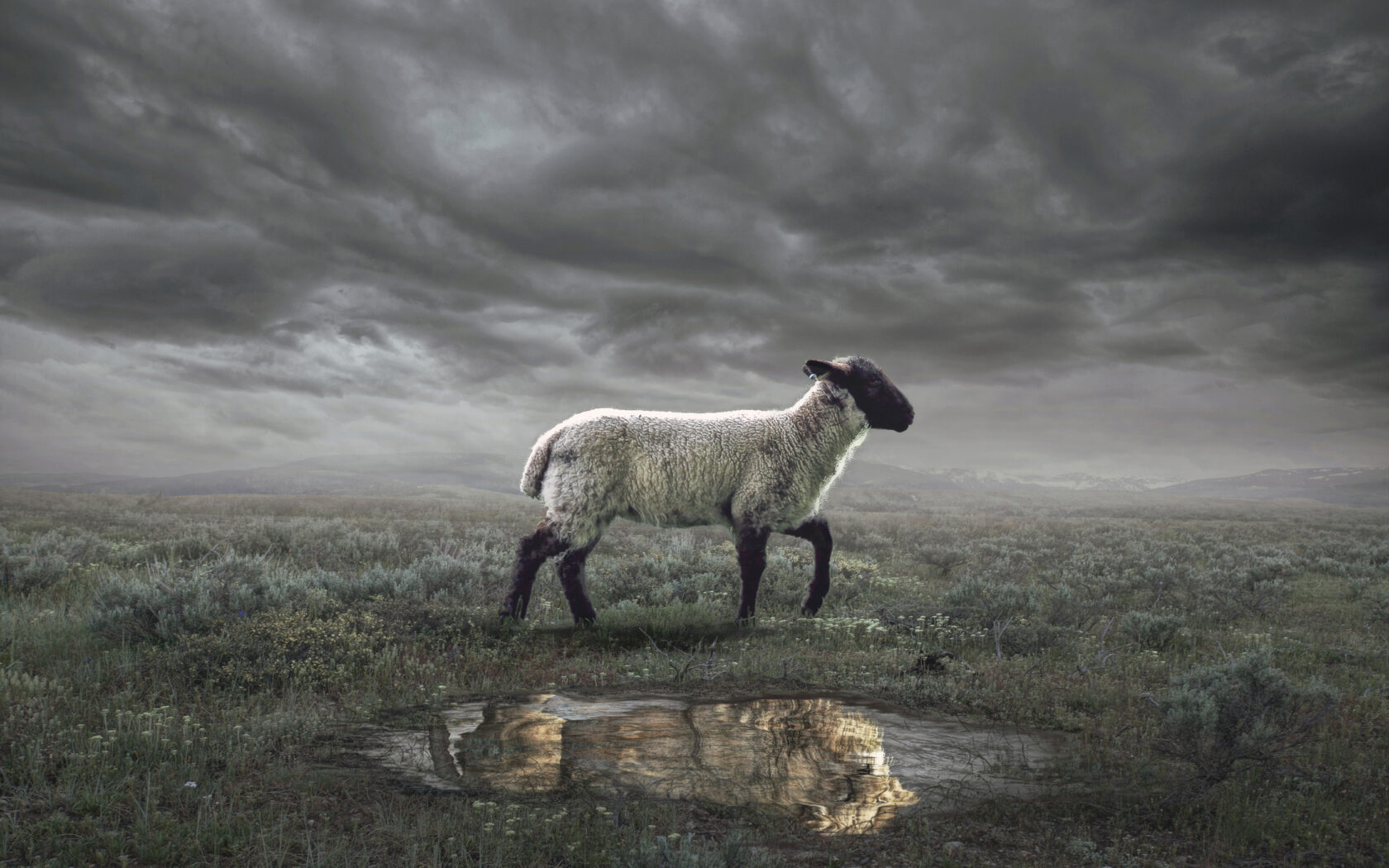 2. The words of this prophecy
Review Quiz
What is the genre of the Book of Revelation?
Apocalyptic Literature
Prophecy
Letter
All of the Above
Review Quiz
In the Bible, what is an apocalypse?
The end of the world
An unveiling of reality
Zombies, definitely zombies
Review Quiz
Which O.T. book contains the most apocalyptic writing?
Genesis
Psalms
Isaiah
Daniel
Review Quiz
Which of the following are characteristics of apocalyptic?
Brings comfort during crisis
Contains an angelic guide
Secret code to fool enemies
Flashes of disjointed images
Shows a transcendent reality
What are we reading?
Apocalyptic Literature is “a story, written in a time of crisis and distress, that is given by otherworldly beings explaining how God will reverse everything so the righteous will triumph.”
- Mark Roberts
What are we reading?
1 The Revelation of Jesus Christ, which God gave Him to show to His bond-servants, the things which must soon take place; and He sent and communicated it by His angel to His bond-servant John, 2 who testified to the word of God and to the testimony of Jesus Christ, even to all that he saw. 3 Blessed is he who reads and those who hear the words of the prophecy, and heed the things which are written in it; for the time is near.
4 John to the seven churches that are in Asia:
What is Prophecy?
In the Bible, prophecy does NOT mean fortune-telling or predicting the future.
It means a word from God, delivered by a man or woman of God (prophet).
The Hebrew prophets did the following:
Interpret History
Enforce Covenants
Describe Future Events
What does the prophet talk about?
Eight things:
Lord of History
Divine Compassion
Election of Israel
Call to Repentance
Rebellion of Israel
Redemption/Restoration
Judgment to Come
Kingdom of God
From Jeremiah Class 2020
Judgment & Hope (from Isaiah 2017-18)
Restoration
Rebellion
Repentance
”The Day of the Lord”
Retribution
From Jeremiah Class 2020
Prophetic View of Time
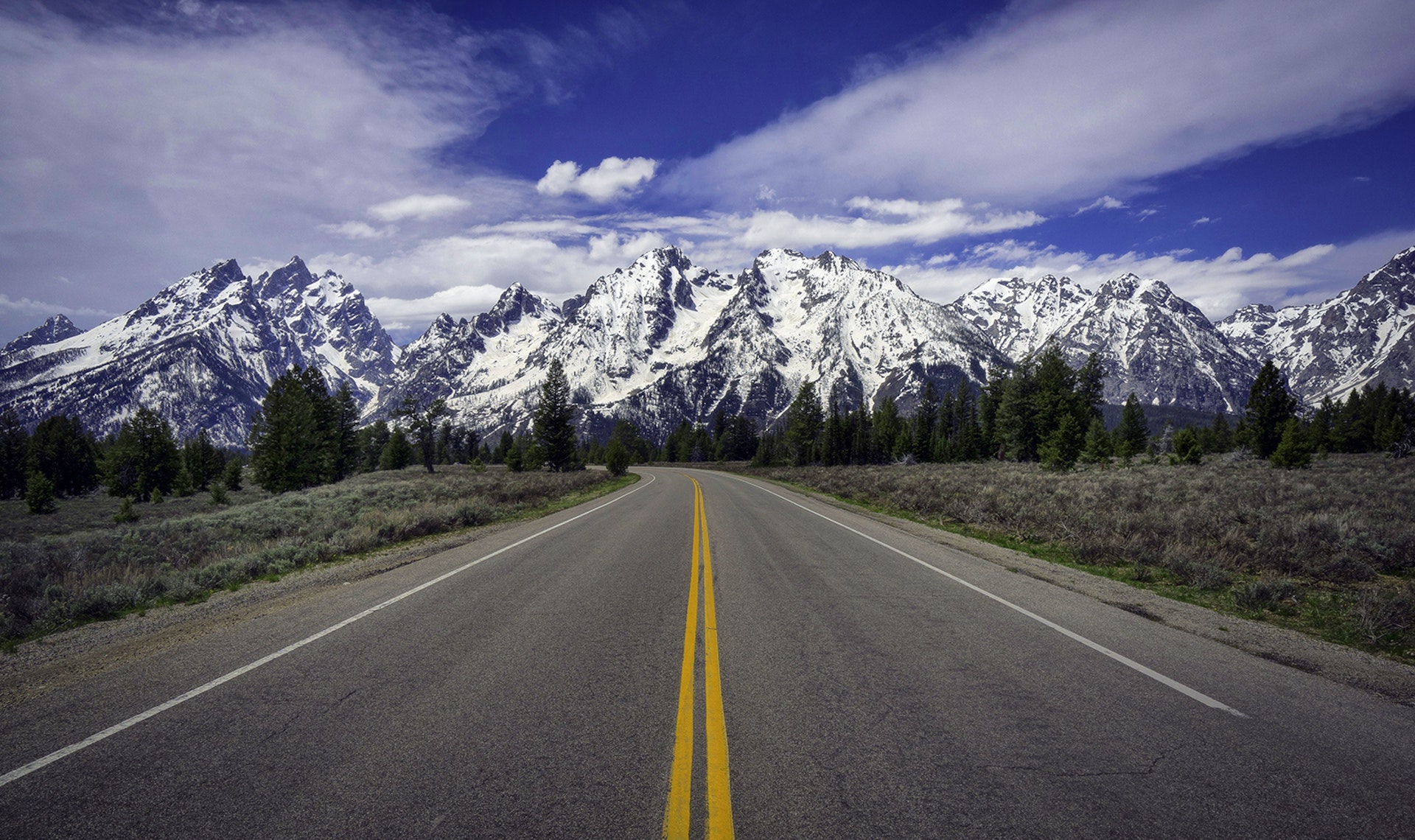 To when is Ezekiel referring?
36:33 Thus says the Lord God, “On the day that I cleanse you from all your iniquities, I will cause the cities to be inhabited, and the waste places will be rebuilt. 34 The desolate land will be cultivated instead of being a desolation in the sight of everyone who passes by. 35 They will say, ‘This desolate land has become like the garden of Eden; and the waste, desolate and ruined cities are fortified and inhabited.’ 36 Then the nations that are left round about you will know that I, the Lord, have rebuilt the ruined places and planted that which was desolate; I, the Lord, have spoken and will do it.”
Apocalyptic View of Time
A common feature in apocalyptic literature is the division of time into periods, with the current moment placed toward the end. 
Not as a precise chronology or timeline
Shows God has ordered history/is in control
Encourages reader to hang on a bit longer
Example: 70 Weeks prophecy (Daniel 9)
Response to “Act and don’t delay!” (9:19)
Numbers are symbolic, not literal
The critical moment is the last “week”
“For the time is near”
Revelation says the events of the book will happen “soon.” (1:1; 22:6) 
“Soon” in the Bible isn’t always soon
Deut 32:35 - “near” = 800 years
Rom 16:20 - God will “soon” crush Satan
Think of time in Revelation:
Prophetically (layers of fulfillment)
Apocalyptically (hold on a little longer)
Don’t forget the original readers!
How should we interpret Revelation?
Our attempt at a “sweet spot”
Past Focus
Preterist
Present Focus
As a Code
As a Lens
Futurist
Future Focus
The Revelation
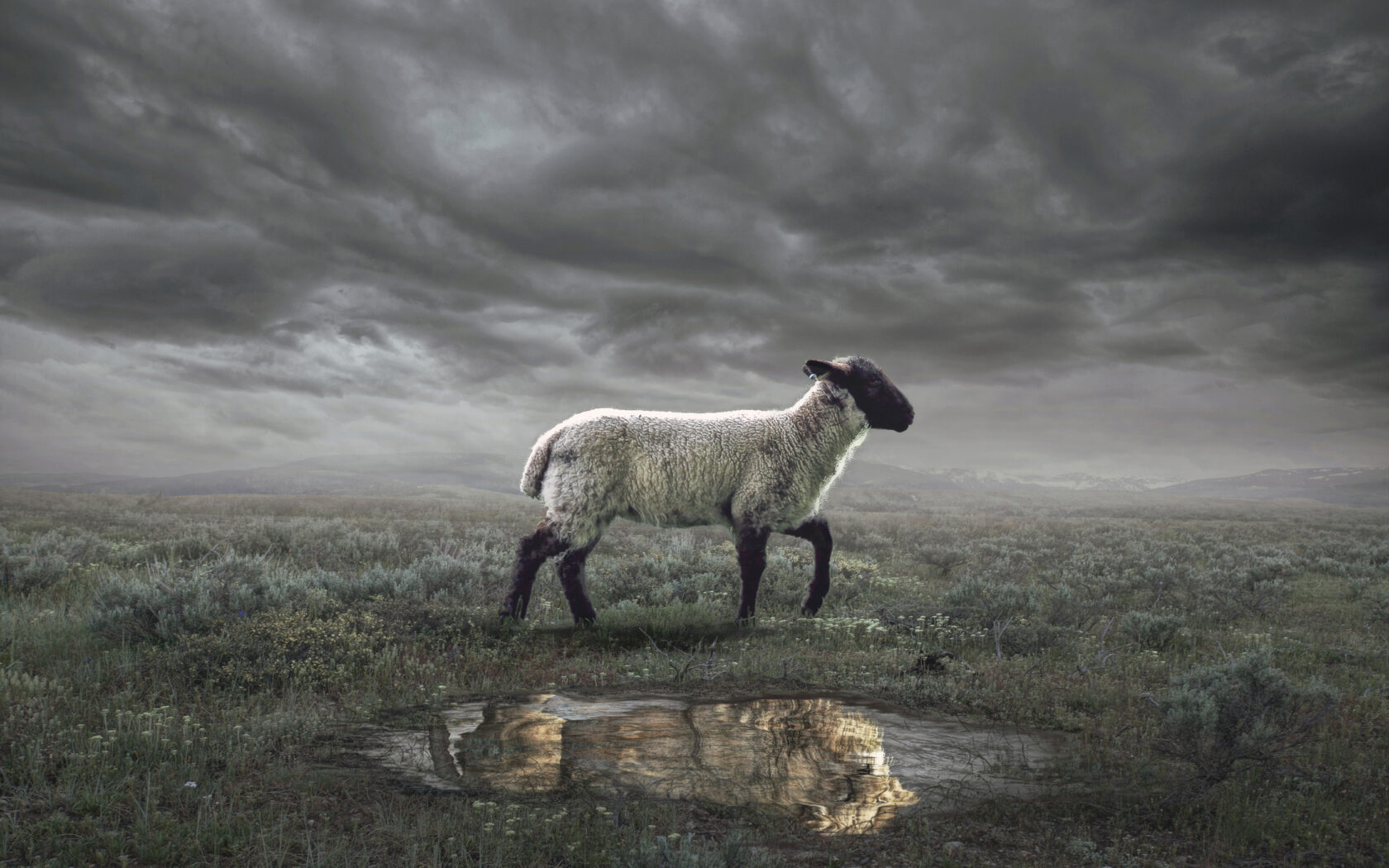 For Wednesday:
3. To to churches that are in Asia